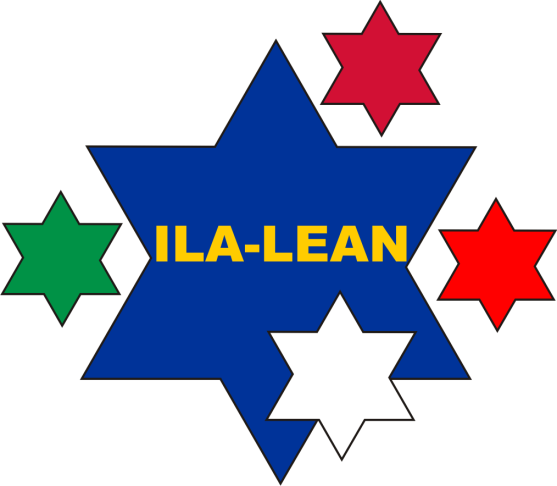 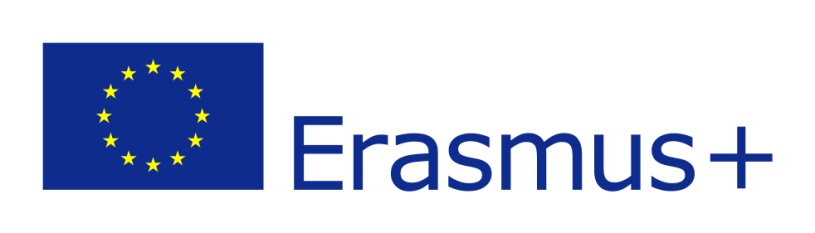 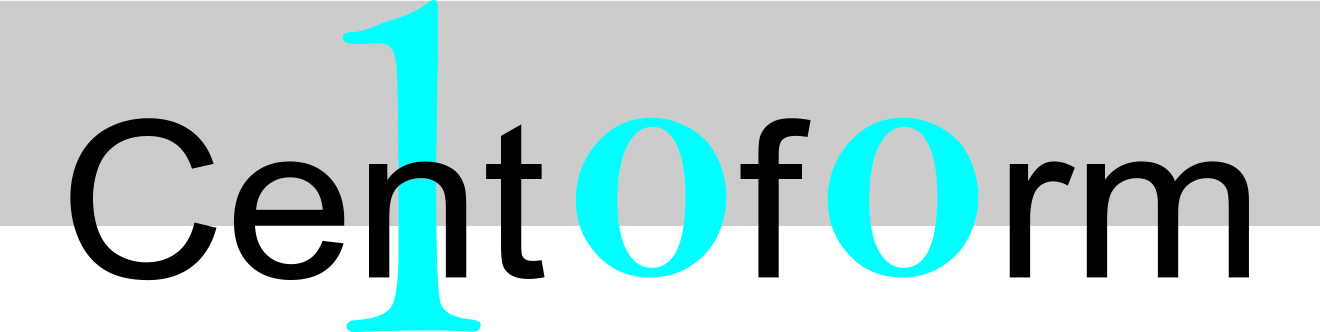 JOGO
Apresentação das Tarefas (pós 5S)
Chiara Longhi, Gennaro Opera
Centoform Srl
„Innovative Learning Approaches for Implementation of Lean Thinking to Enhance Office and Knowledge Work Productivity”

ILA-LEAN Projeto nº 2016-1-PL01-KA203-026293    
2016-2018
2018
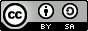 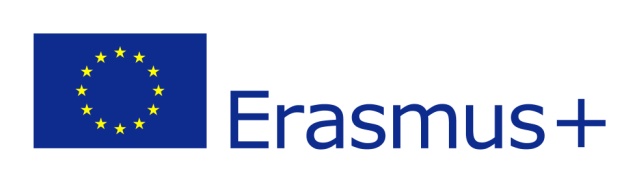 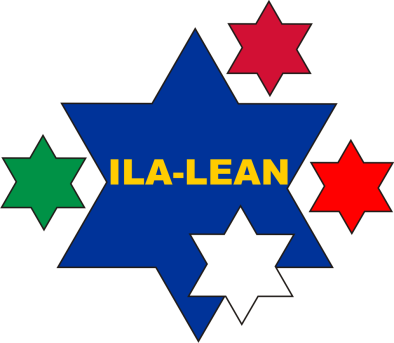 Título do Projeto
Innovative Learning Approaches for Implementation of Lean Thinking to Enhance Office and Knowledge Work Productivity
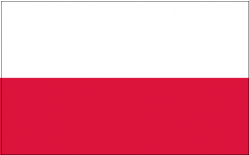 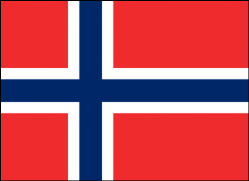 Projeto nº: 2016-1-PL01-KA203-026293
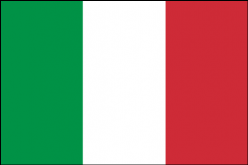 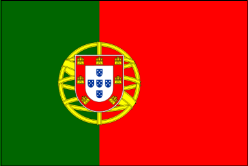 Isenção de responsabilidade: 
Este projeto foi cofinanciado pela Comissão Europeia. Esta publicação reflete as opiniões apenas dos autores e a Comissão não pode ser responsabilizada por qualquer uso que possa ser feito das informações nela contidas.
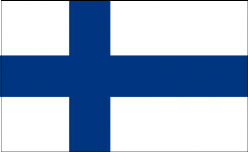 2
Esta publicação está licenciada sob a Creative Commons Attribution-ShareAlike 4.0 International License (CC BY-SA 4.0).
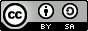 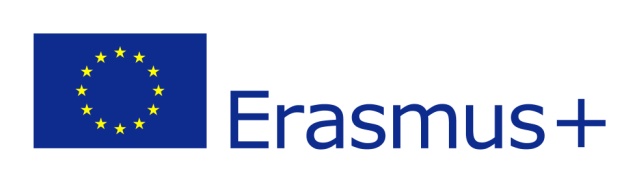 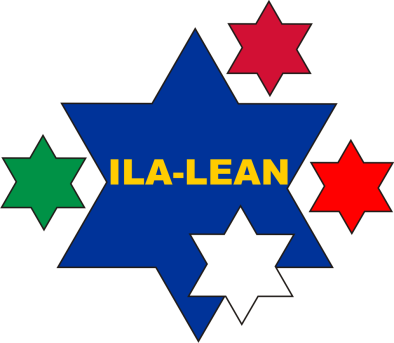 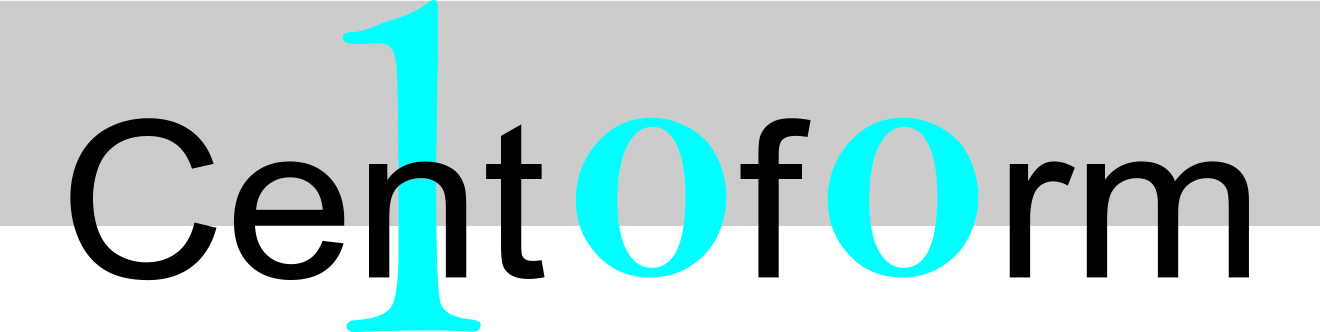 1 + 1 = ()
CARTÃO: AMARELO
3
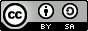 ILA-LEAN Projeto nº 2016-1-PL01-KA203-026293 - 2016-2018
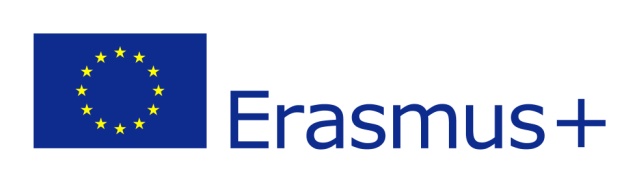 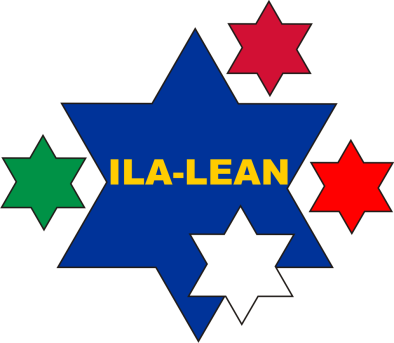 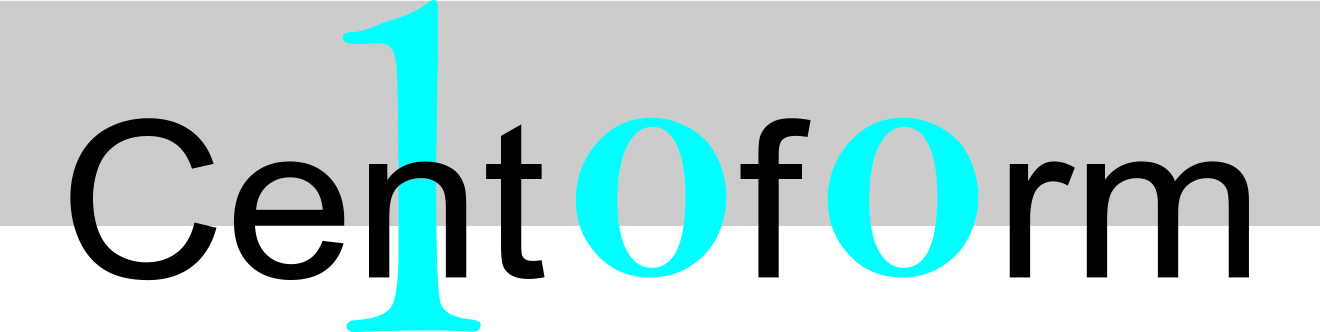 72 - 69 = ()
CARTÃO: AMARELO
4
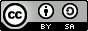 ILA-LEAN Projeto nº 2016-1-PL01-KA203-026293 - 2016-2018
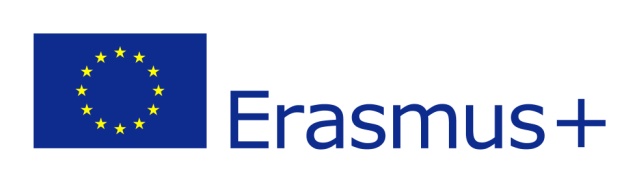 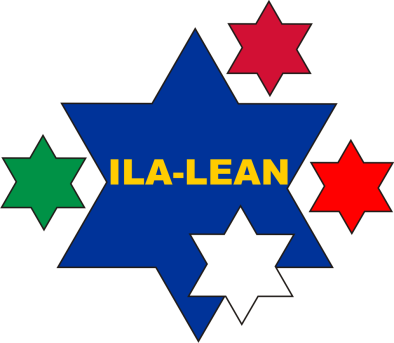 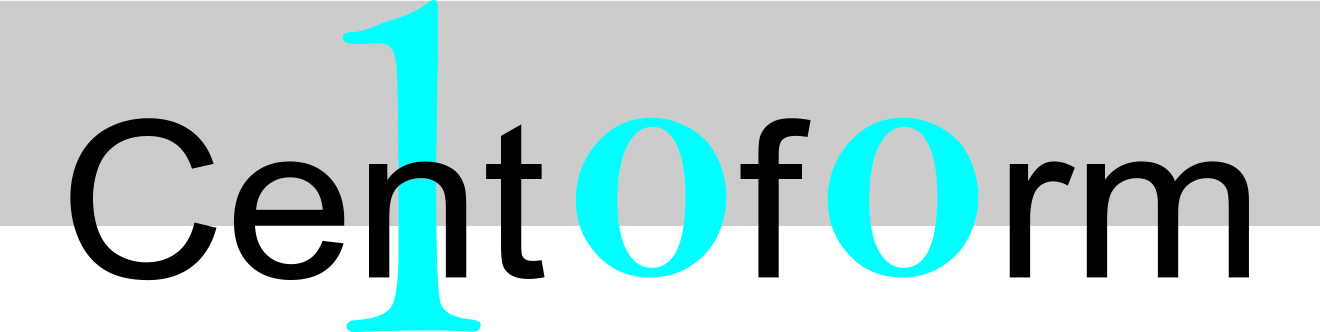 1 + 1 = ()
CARTÃO: AMARELO
5
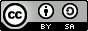 ILA-LEAN Projeto nº 2016-1-PL01-KA203-026293 - 2016-2018
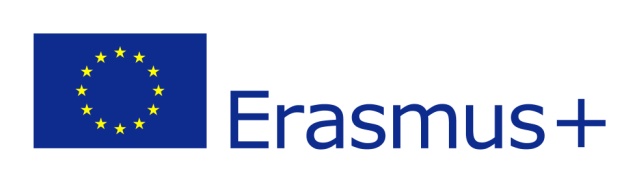 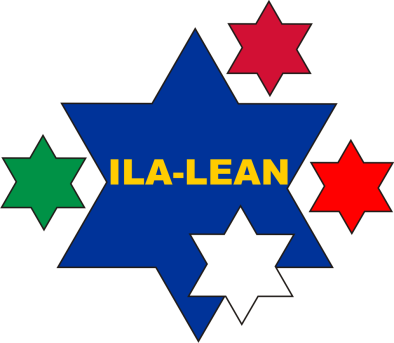 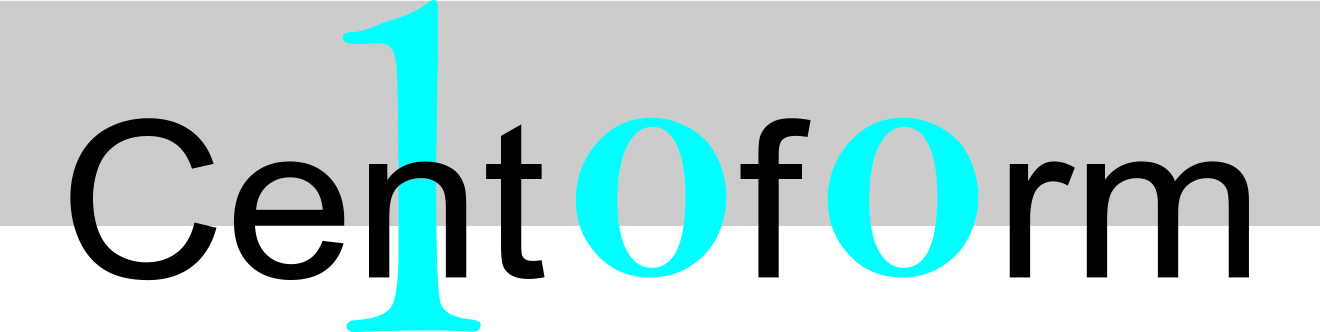 31 + 17 = ()
CARTÃO: AMARELO
6
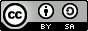 ILA-LEAN Project No 2016-1-PL01-KA203-026293 - 2016-2018
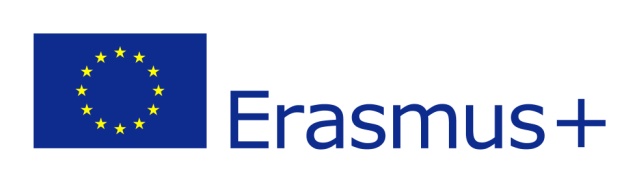 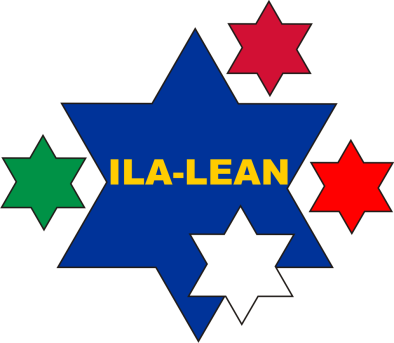 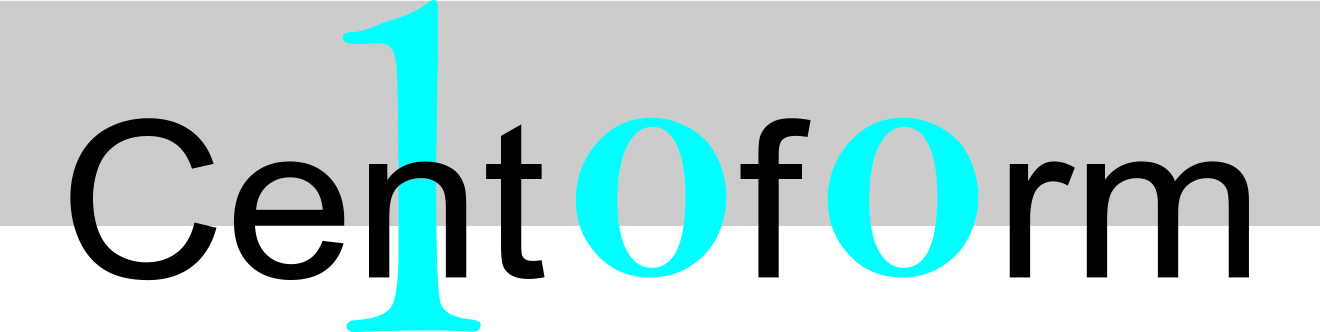 19 + 37= ()
CARTÃO: BRANCO
7
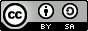 ILA-LEAN Projeto nº 2016-1-PL01-KA203-026293 - 2016-2018
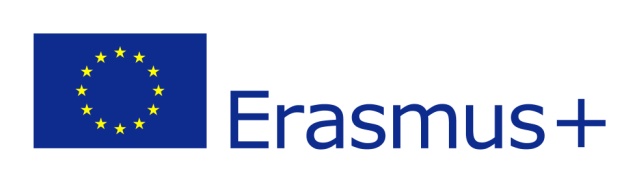 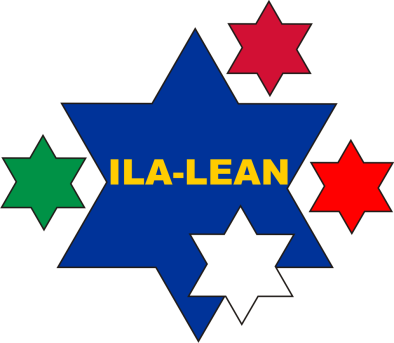 15 + 15 = ()
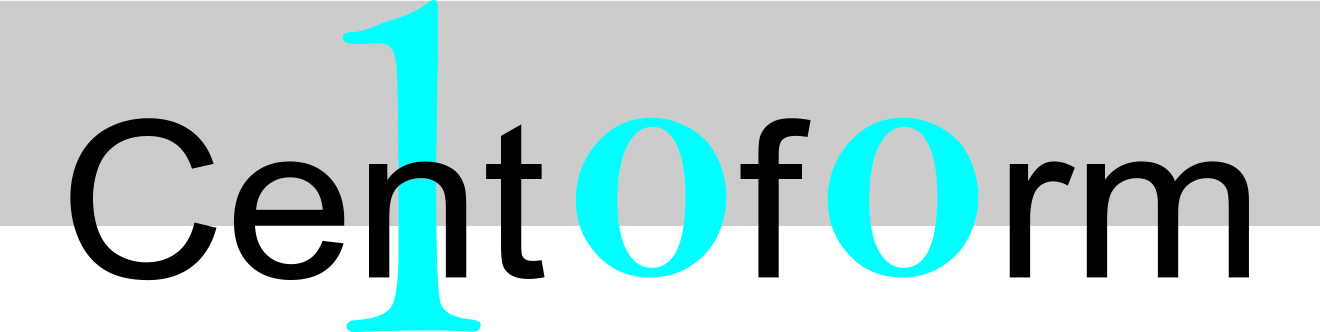 CARTÃO: BRANCO
8
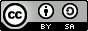 ILA-LEAN Projeto nº 2016-1-PL01-KA203-026293 - 2016-2018
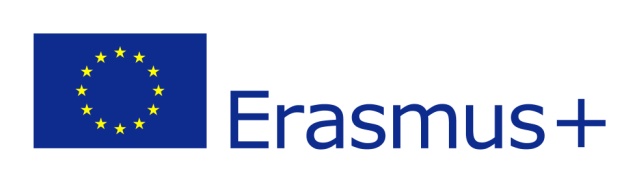 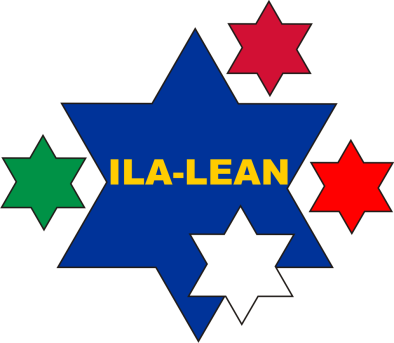 5 + 1100 = ()
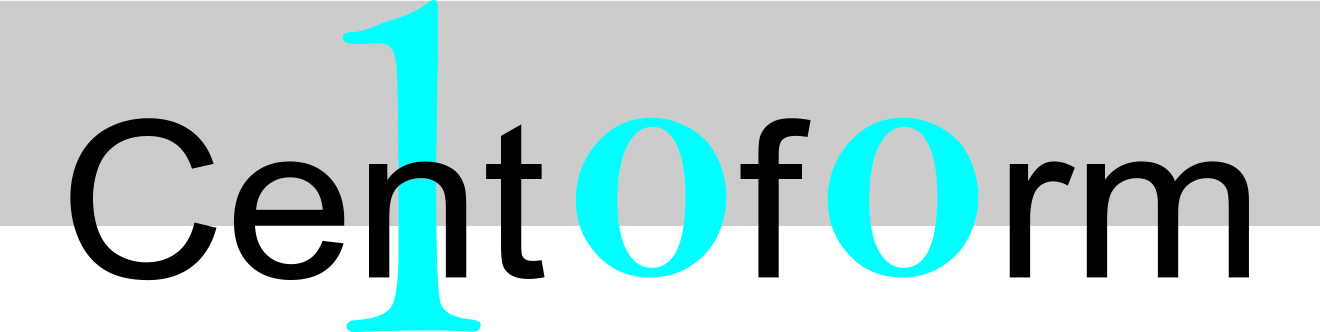 CARTÃO: BRANCO
9
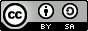 ILA-LEAN Projeto nº 2016-1-PL01-KA203-026293 - 2016-2018
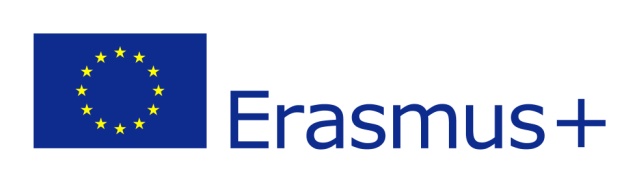 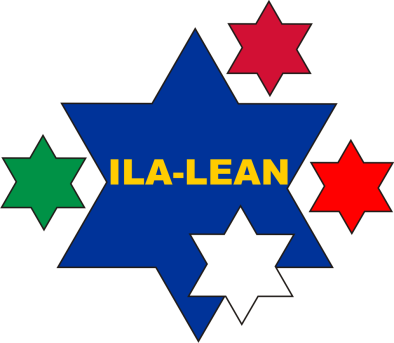 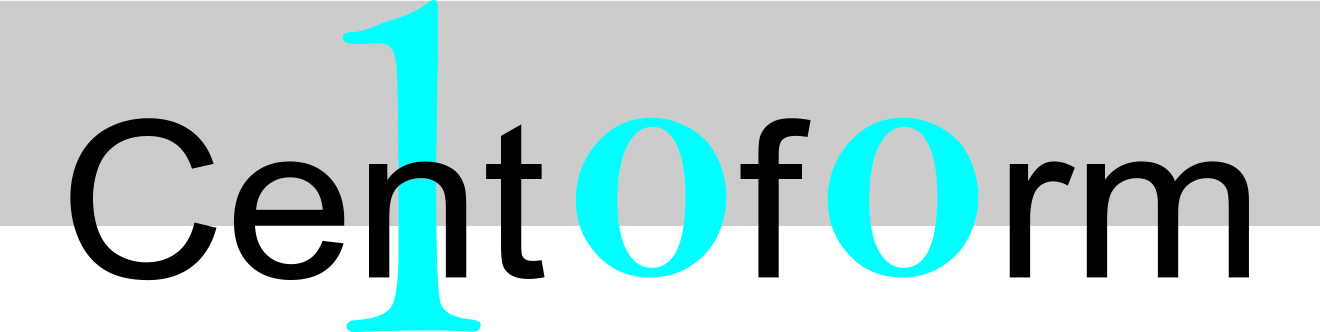 – 190 + 5 = ()
CARTÃO: BRANCO
10
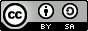 ILA-LEAN Projeto nº 2016-1-PL01-KA203-026293 - 2016-2018
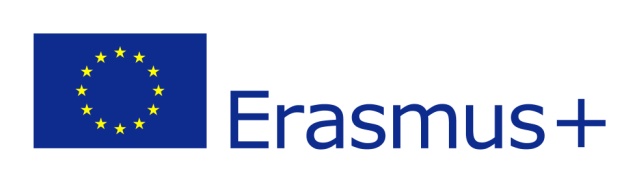 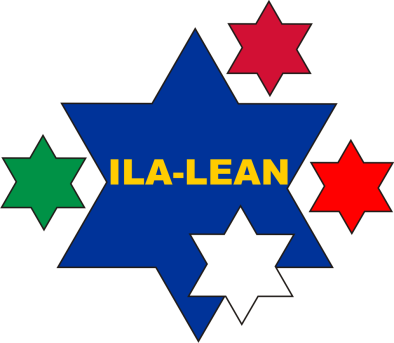 9 + 13 = ()
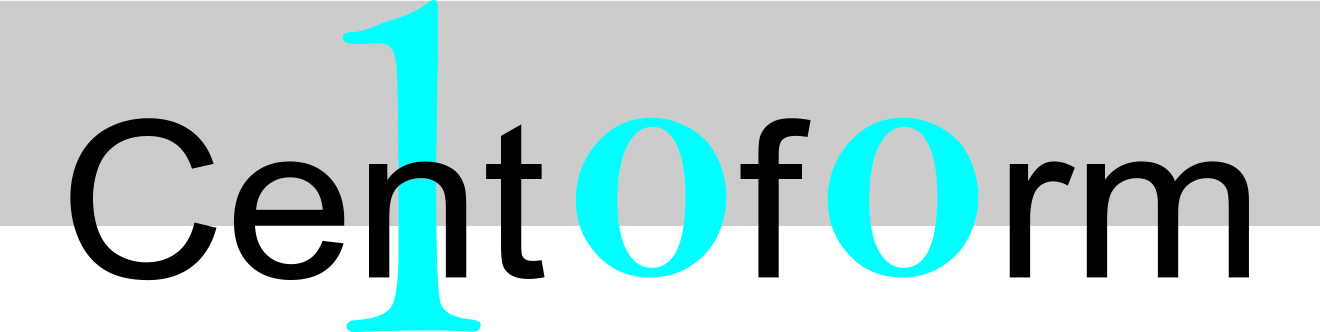 CARTÃO: BRANCO
11
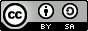 ILA-LEAN Projeto nº 2016-1-PL01-KA203-026293 - 2016-2018
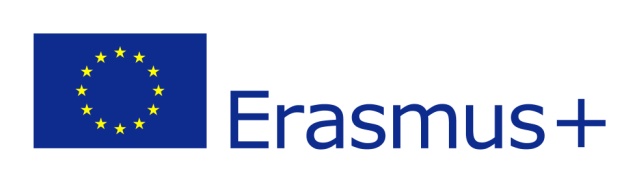 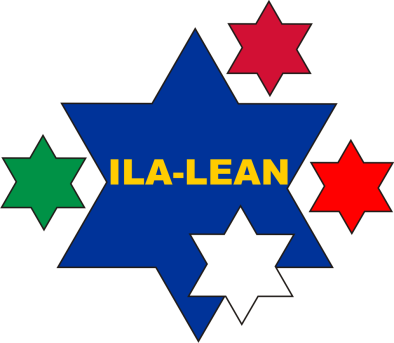 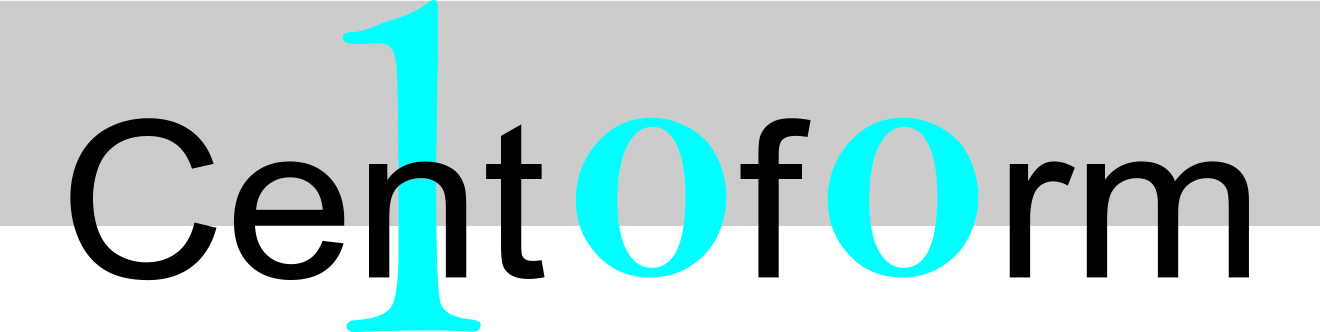 19 + 37= ()
CARTÃO: BRANCO
12
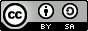 ILA-LEAN Projeto nº 2016-1-PL01-KA203-026293 - 2016-2018
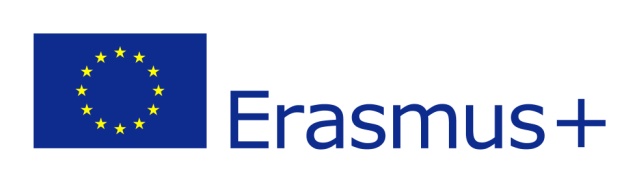 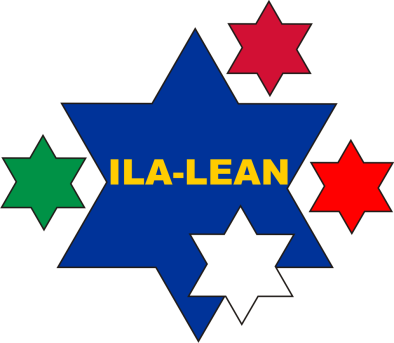 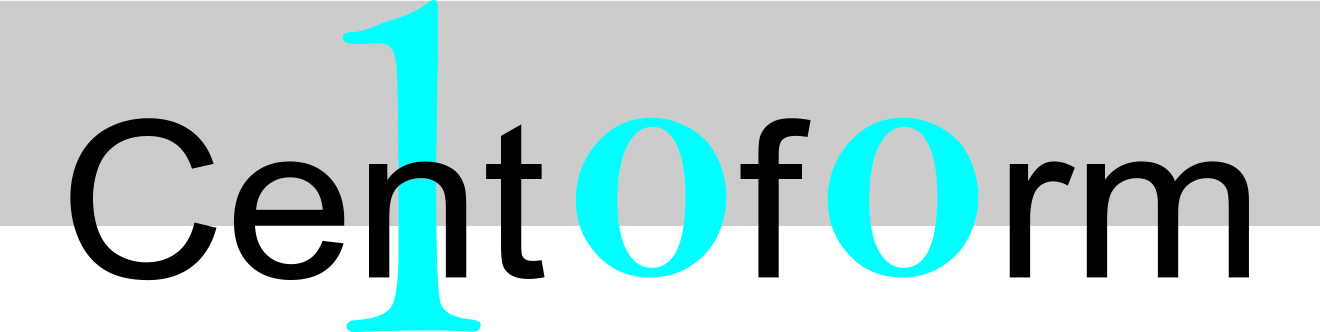 77 - 28 = ()
CARTÃO: VERMELHO
13
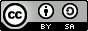 ILA-LEAN Projeto nº 2016-1-PL01-KA203-026293 - 2016-2018
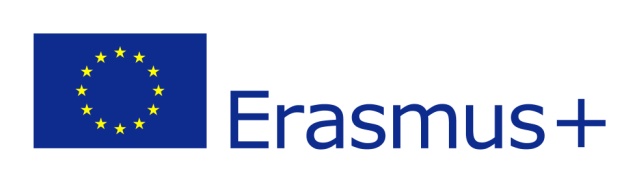 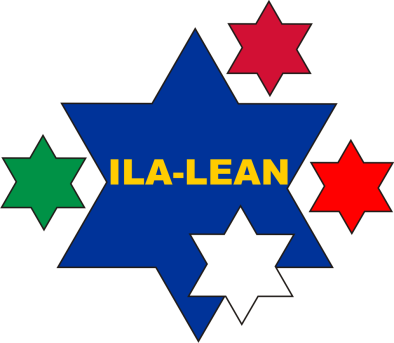 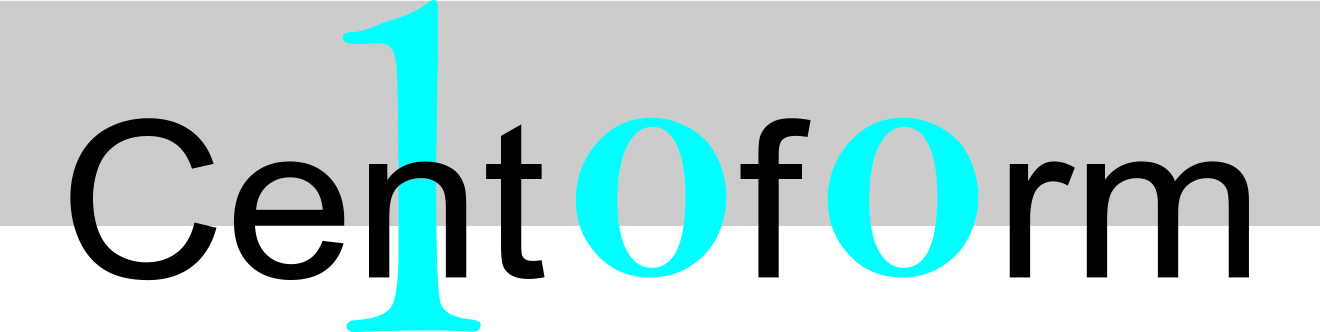 67 - 99 = ()
CARTÃO: VERMELHO
14
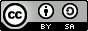 ILA-LEAN Projeto nº 2016-1-PL01-KA203-026293 - 2016-2018
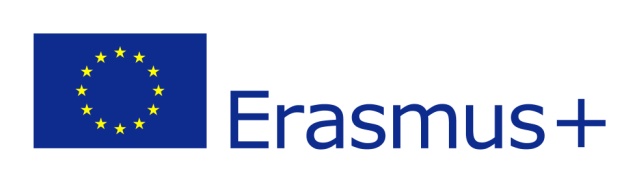 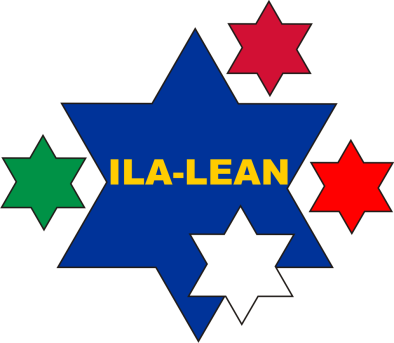 90  – 1555 = ()
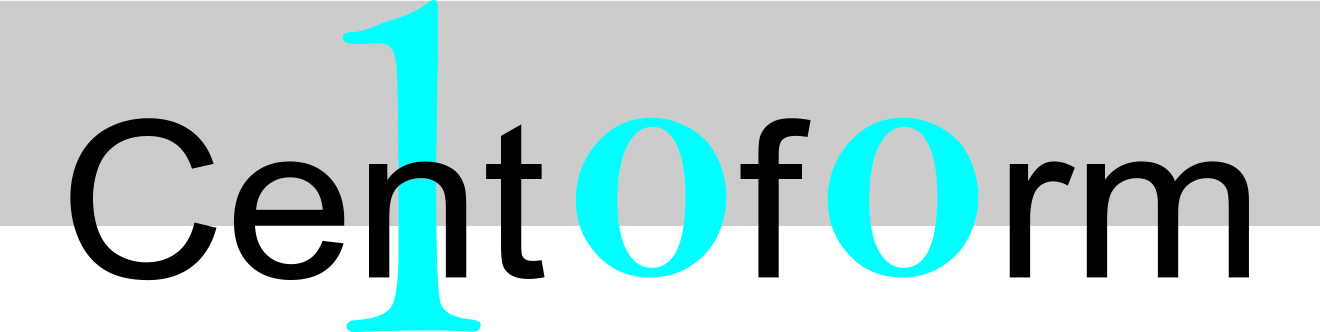 CARTÃO: VERMELHO
15
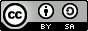 ILA-LEAN Projeto nº 2016-1-PL01-KA203-026293 - 2016-2018
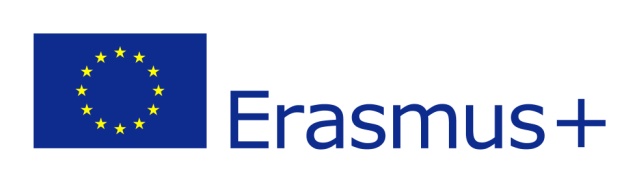 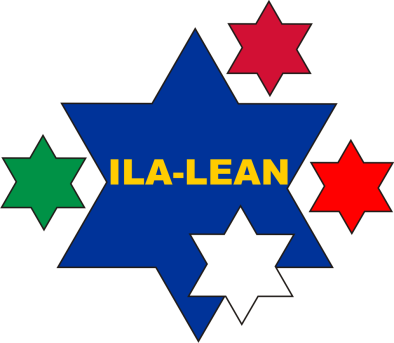 TABELA DE SOLUÇÕES
56
30
1105
-185
22
56
49
- 32
- 1465
2
3
2
48
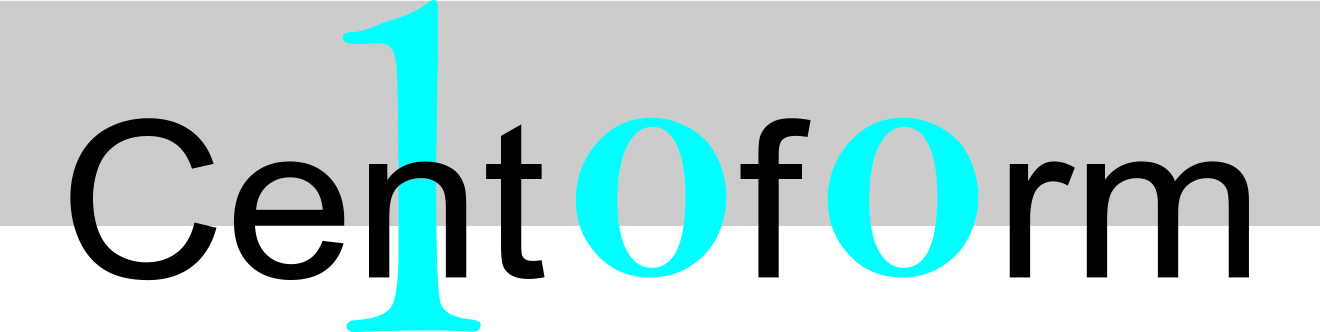 16
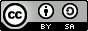 ILA-LEAN Projeto nº 2016-1-PL01-KA203-026293 - 2016-2018